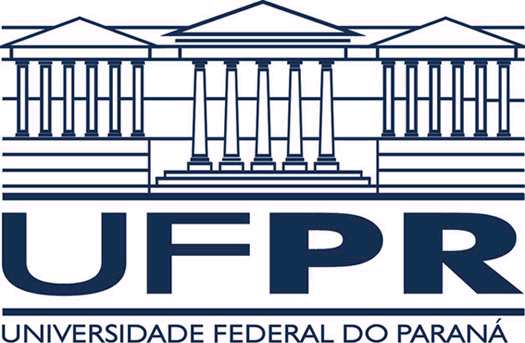 Soma de 2 senóides e filtragem em tempo real utilizando o software Labview
Aluno: Diogo Bueno Moreira
Disciplina: Processamento Digital de Sinais II
Professor: Dr. Eduardo Parente Ribeiro
AGENDA
1 OS SINAIS
2 MONTAGEM NO SOFTWARE LABVIEW
3 FILTRAGEM
4 CONCLUSÃO
1 OS SINAIS
Senóide 200 Hz ;
Senóide 650 Hz;
Amostragem em 3 kHz;
1 OS SINAIS
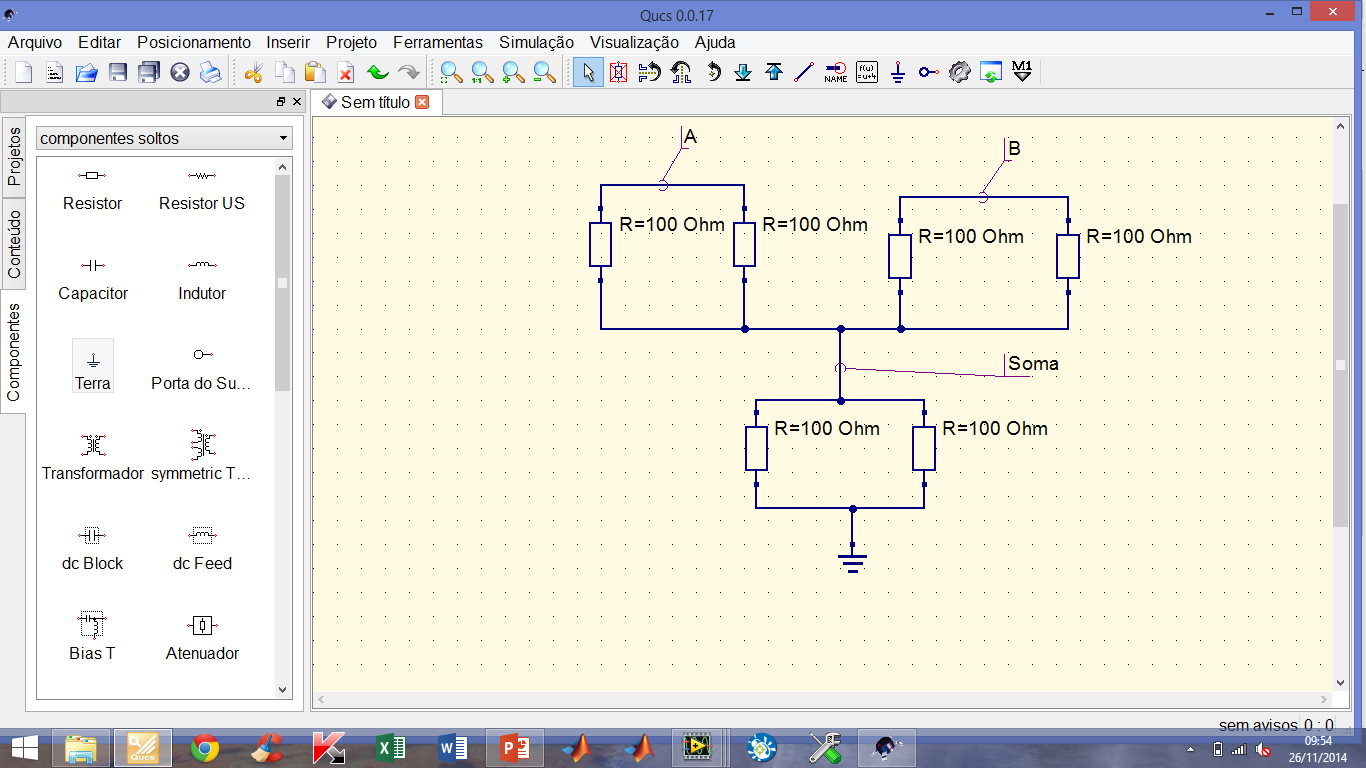 2 MONTAGEM NO SOFTWARE LABVIEW
NI 6009
2 MONTAGEM NO SOFTWARE LABVIEW
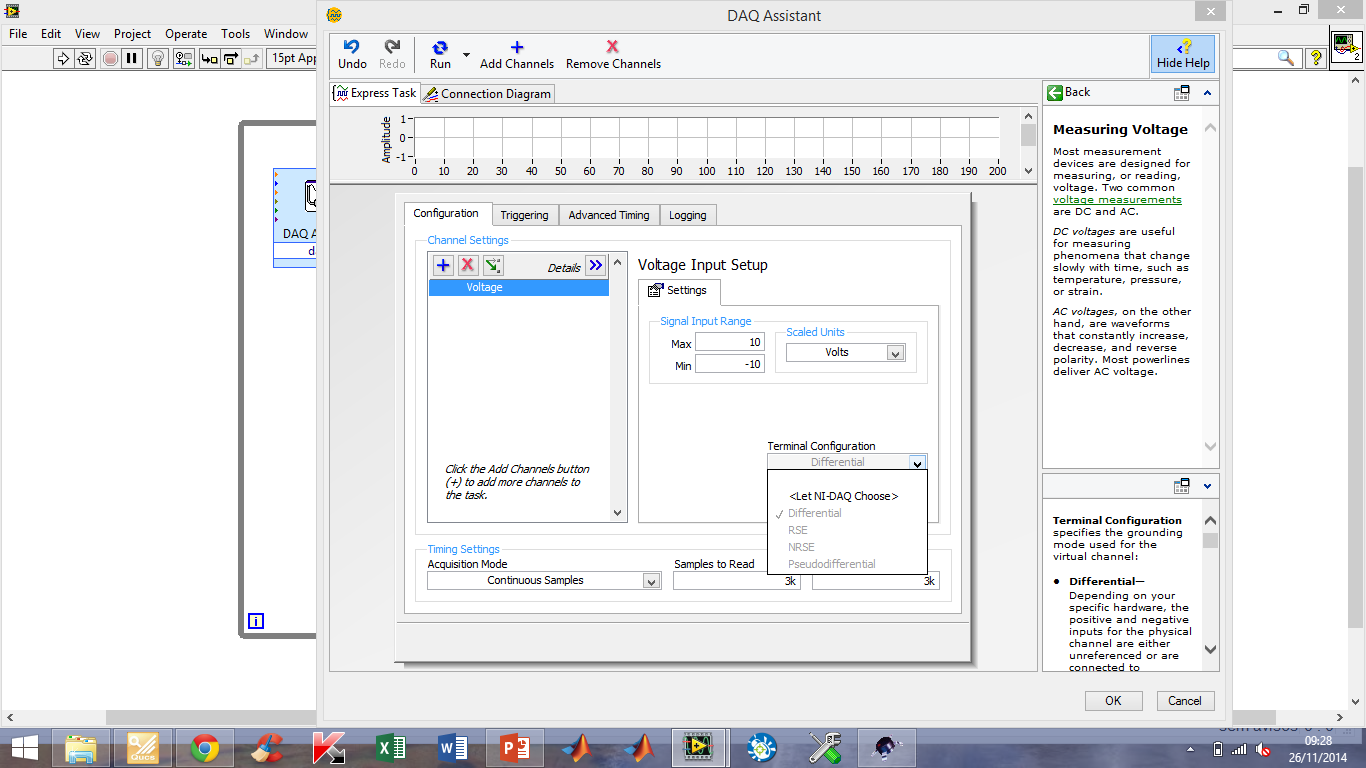 2 MONTAGEM NO SOFTWARE LABVIEW
2 MONTAGEM NO SOFTWARE LABVIEW
3 FILTRAGEM
Filtro Butterworth 4ª ordem ;
Frequência de corte 300 Hz;
4 CONCLUSÕES
Praticidade;
Modo diferencial apresenta melhores resultados;
Ambiente bom para teste;
5 FIM
OBRIGADO!!!